Una iniciativa de:
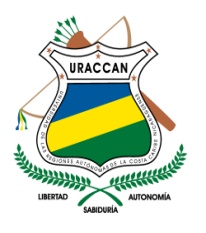 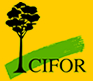 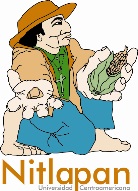 Con la colaboración y apoyo de:
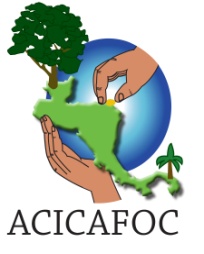 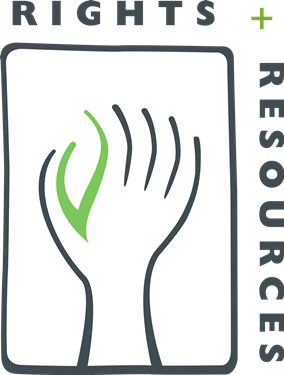 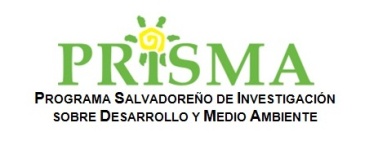 Fortalecimiento a Gobiernos Territoriales vía Capacitación
Curso sobre Tenencia, Derechos y Gobernanza de Recursos Naturales en Territorios Indígenas
¿Por qué trabajar en la Costa Atlántica de Nicaragua?
Nicaragua, es a nivel mesoamericano el país que presenta mejores condiciones de oportunidad política para incidir en la consolidación de derechos de tenencia sobre bosques, en particular aquellos que tienen que ver con el proceso de demarcación de territorios de pueblos indígenas.
La Ley 445 en el año 2002 reconoce la demarcación de territorios en las Regiones Autónomas asegurando el reconocimiento de un régimen de propiedad comunal para los pueblos indígenas.
Esta ley reconoce la legalidad de la institucionalidad tradicional y los mecanismos mediante los cuales las comunidades mantienen, en el marco de sus costumbres y tradiciones, los procesos de elección de sus autoridades y representantes, así como el funcionamiento de sus organizaciones endógenas.
El gran reto de la demarcación
Superar la concepción de la titulación basada en criterios agrarios del espacio físico 
Fortalecer la visión de comunidades enfocada en la revitalización de sus propios modelos de gobernabilidad, basados en sus costumbres y tradiciones.
El tema no resuelto del saneamiento post-titulación
Establecer sistemas de gobernanza que incorporen la gestión de los recursos naturales en pro del beneficio de los territorios
Los múltiples intereses sobre el proceso de demarcación y titulación
1.  Manejo con enfoque participativo de áreas protegidas. Este es el caso de la Reserva de Biosfera Bosawas y también del Territorio Tawira para la Reserva Cayos Miskitu. 

2.  Multiples intereses en la formacion de bloques comunitarios: 
Facilidad de consolidar areas grandes rapidamente. 
Consolidar areas indigenas frente al gobierno central.
Consolidar control sobre los recursos naturales de la region.
Redisenar el sistema de circunscripciones electorales y eliminar municipalidades.
Para el avance de la frontera agricola.
Aclarar lo que si queda como tierras del estado.
Objetivos del Proceso de Capacitación
Recrear y fortalecer las capacidades de las organizaciones territoriales indígenas a nivel regional sobre “gobernanza y gestión” del territorio en particular en bosques desde la instrumentalización de los derechos colectivos de los pueblos indígenas y comunidades étnicas de las regiones autónomas de Nicaragua.
Capacitar a representantes de organizaciones territoriales vinculadas con el proceso de titulación de Nicaragua de manera que se pueda fortalecer procesos de establecimiento de sistemas de gobierno territorial así como mecanismos de manejo de bienes comunales
[Speaker Notes: La implementación de un curso que empieza en Nicaragua pero esta diseñado en dos líneas, uno más conceptual que pueda implementarse en alguna otra región que este vinculado a procesos de titulación y de establecimiento de gobiernos territoriales y manejo de bienes comunales y otro más relevante a la realidad del país. En este sentido, el curso establece la base del currículo para que este pueda ser duplicado en otros países, solo remplazando las secciones específicas a Nicaragua con la información relevante para cada país.]
La importancia del proceso de capacitación para territorios
El proceso de titulación en Nicaragua ha evidenciado una diversidad de planteamientos sobre la mesa como aquellos que tienen que ver con la autonomía, la gobernanza del territorio y la gestión de recursos comunes lo cual apunta hacia la necesidad de capacitar líderes comunitarios, sus cuadros técnicos y fortalecer la capacidad de organizaciones que acompañan procesos de titulación a nivel territorial para que las comunidades puedan determinar sus propias necesidades.
Aproximación al contenido del curso
Territorios (2 módulos)
Cosmovisión, territorios indígenas, conceptual y práctico, sobre Nicaragua
Gestión territorial. Territorio como espacio de gestión, identidad, medios de vida
Tenencia, Derechos y Gobernanza (3 módulos)
Liderazgo, autoridad, genero, autonomía, 
Tenencia como conjunto de derechos, derechos mas allá de tenencia (derechos humanos, derechos indígenas), 
Información sobre procesos actuales, leyes, alternativas 
Gestión Ambiental y Manejo de Recursos Naturales (1 módulo)
Forestería comunitaria, cambio climático, manejo de recursos hídricos y servicios ambientales.
[Speaker Notes: Se plantea un curso de tres bloques y una propuesta inicial sobre las temáticas incluyen:]
Resultados esperados del curso de capacitación
La capacitación de 25-30 representantes de territorios indígenas y comunidades étnicas (60%) así como representantes de organizaciones de gobierno (40%) que acompañan el proceso de titulación, que contarán con el siguiendo perfil de egreso: 
Participar plenamente en las negociaciones sobre la construcción de territorio y de los derechos y gobernanza territoriales en la Costa Caribe de Nicaragua, 
Llevar información y conceptos a sus comunidades para entablar diálogos y debates sobre estos temas en sus territorios, 
Fortalecimiento de los sistemas de gobernanza de los recursos a partir de una discusión propia sobre las implicaciones, necesidades y oportunidades que surgen del proceso de demarcación
….Resultados del proceso de capacitación
Material de capacitación que podrá ser utilizado en Nicaragua y otros países de la región
Informes que resumen las discusiones de grupos de trabajo y que representan una revisión de:
Análisis de avances, limitaciones y desafíos a partir de sistematización de casos vinculados con el proceso de titulación en Nicaragua
Sistematización de los cursos de capacitación en los temas de forestería comunitaria, gobernanza del territorio, autonomía y formas de gestión de recursos de tenencia comunal (en cuanto a contenido y metodología)